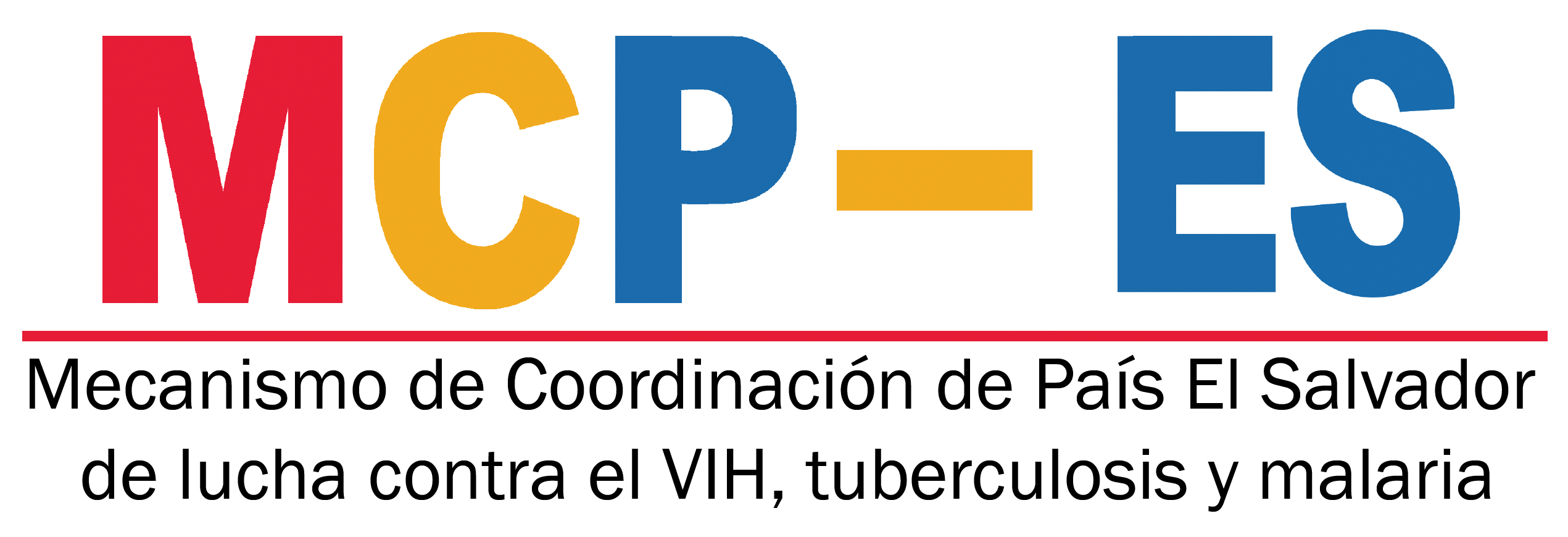 Propuesta de Comité Adhoc para la selección de RP´s Subvenciones VIH y TB 2022-2024
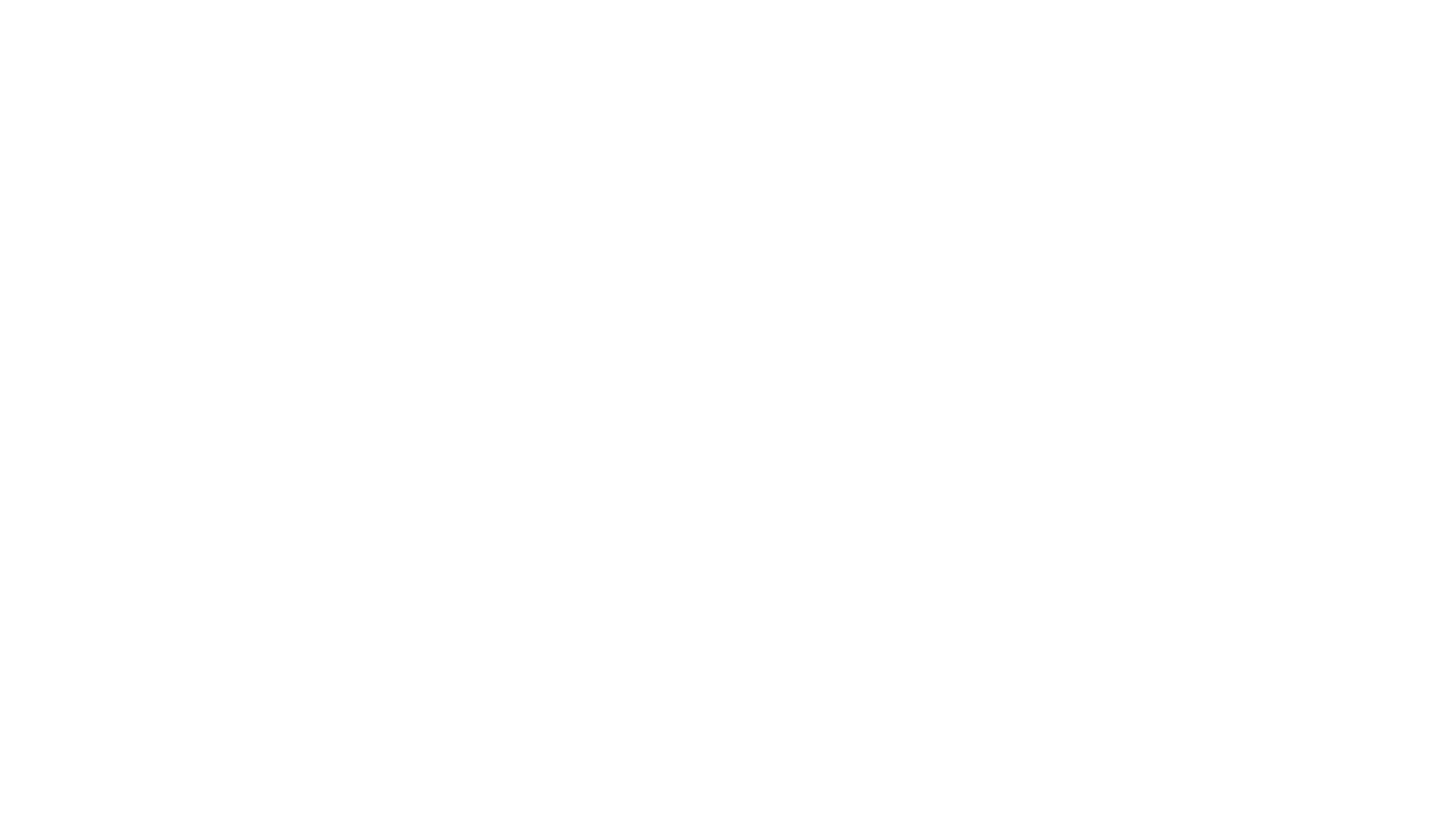 Lcda. Marta Alicia de Magaña
Directora Ejecutiva MCP-ES
Plenaria 07-2020
Octubre 22, 2020
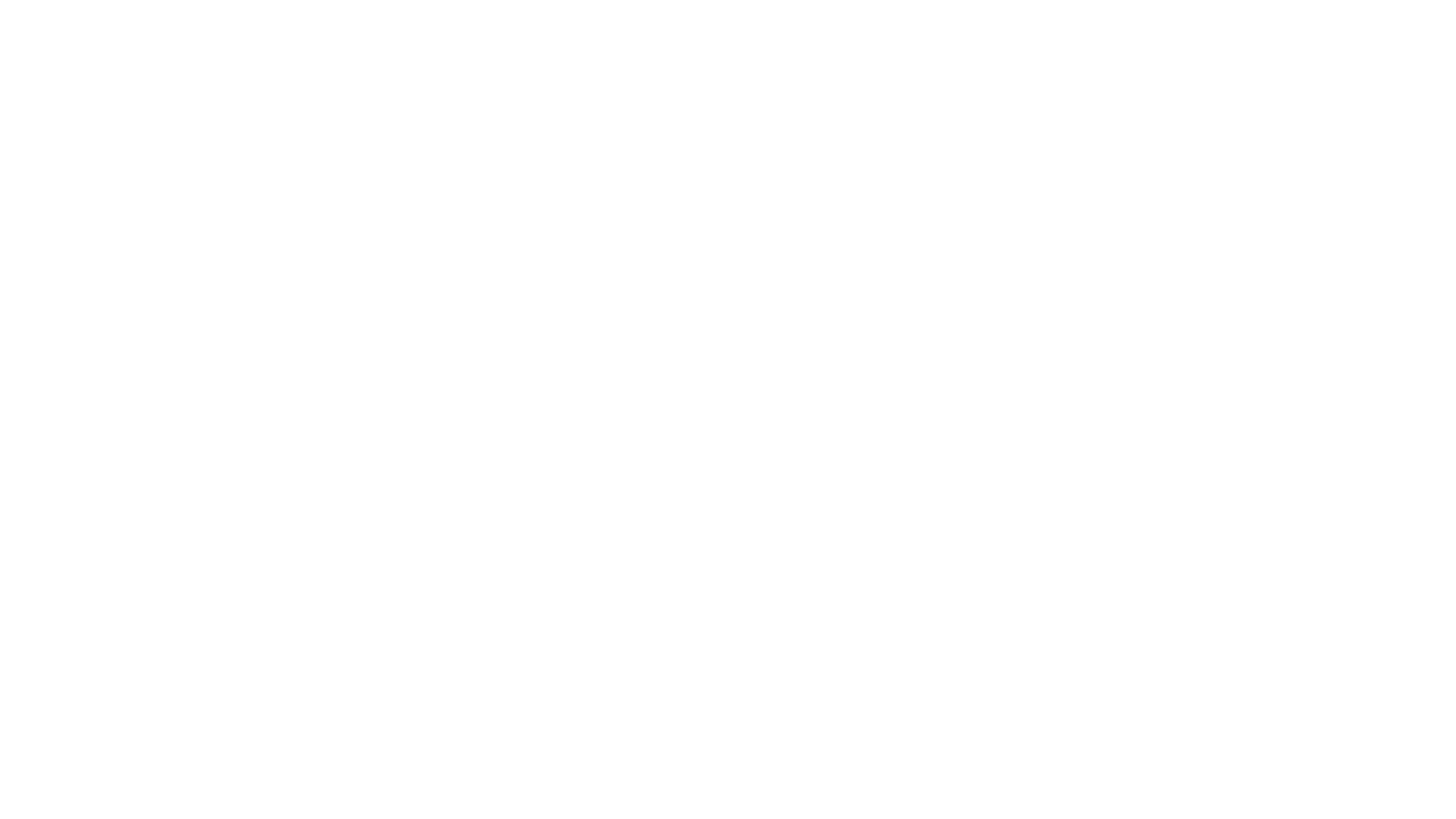 Proceso
Según acuerdo de este pleno  en la asamblea anterior, se designó al comité ejecutivo para el análisis y la creación del Comité Adhoc para la selección de RPs para las subvenciones de VIH y TB para el período 2022-2024.
El pasado 15 de octubre el comité ejecutivo conjunto sostuvo reunión CE18-2020/ CCON04-2020 en donde abordaron este proceso, por lo que se presenta la propuesta para ser ratificada en esta reunión.
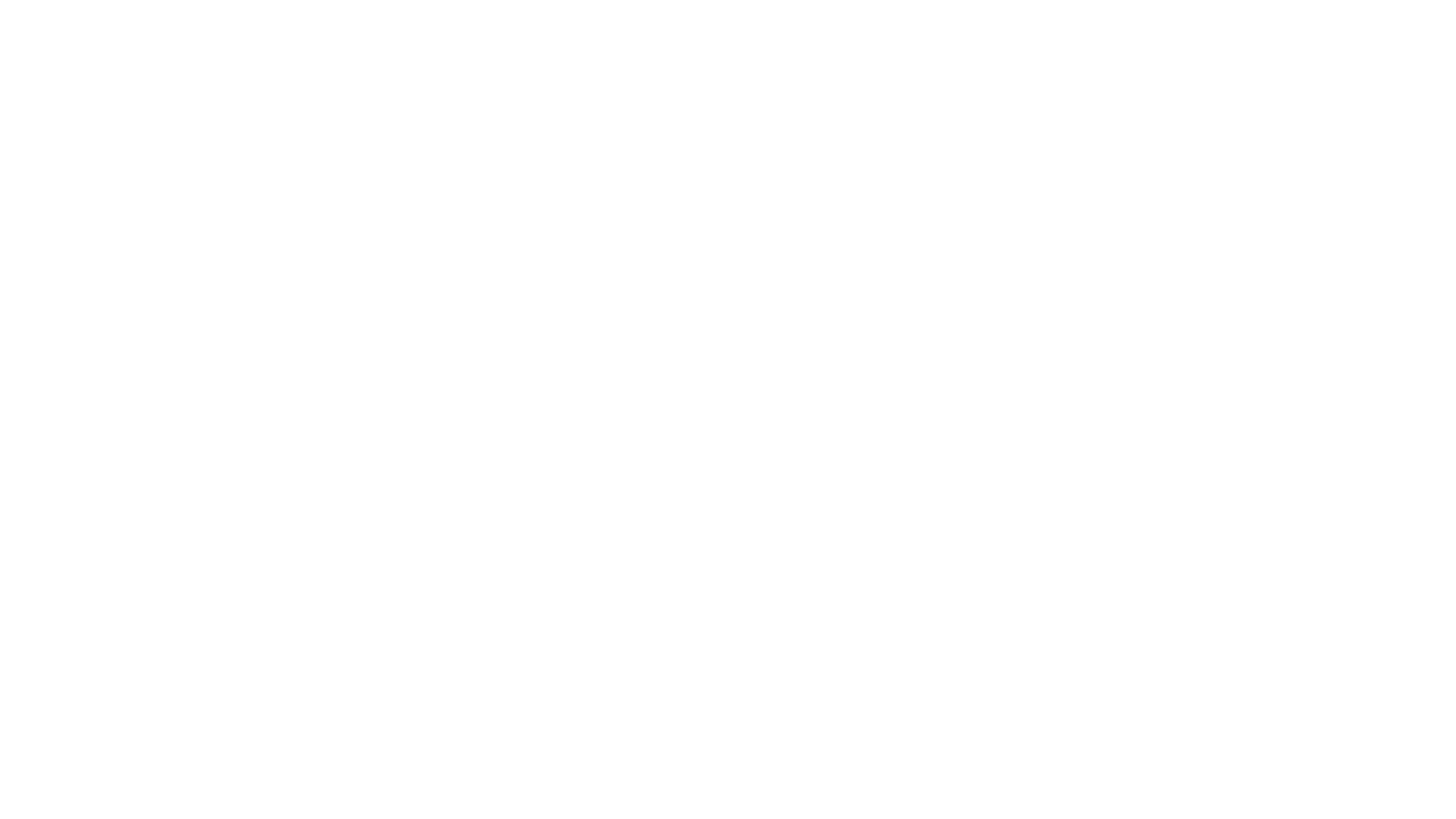 Miembros propuestos
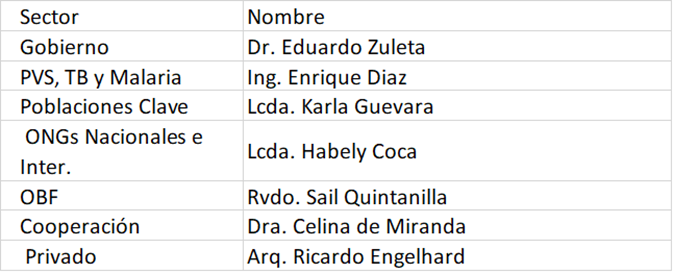 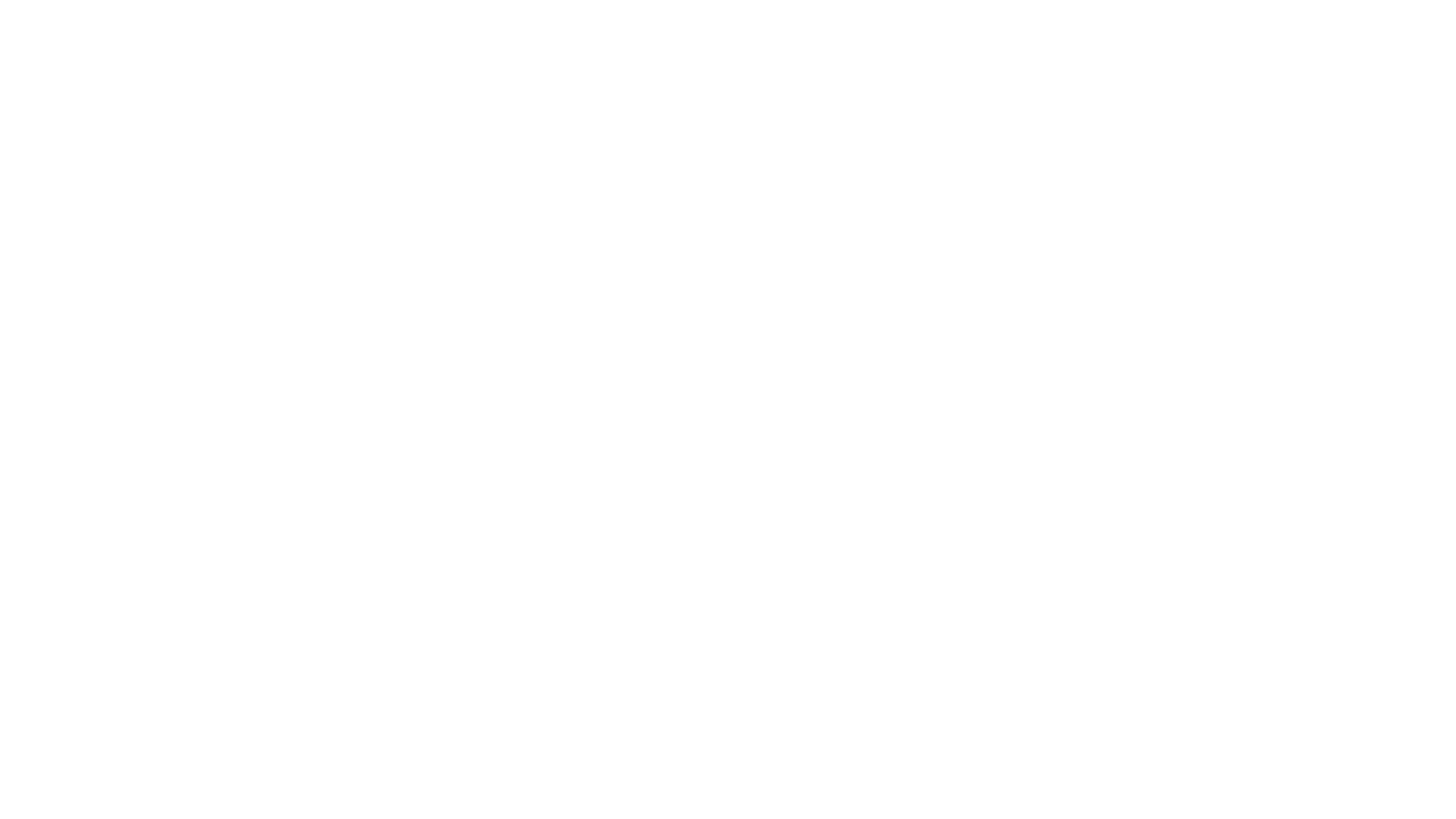 Decisión del pleno
Por unanimidad el pleno aprueba la plantilla de miembros propuesta por el comité ejecutivo conjunto.
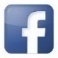 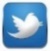 www.mcpelsalvador.org.sv                                 https://www.facebook.com/MCPES2002/                                 @MCPElSalvador
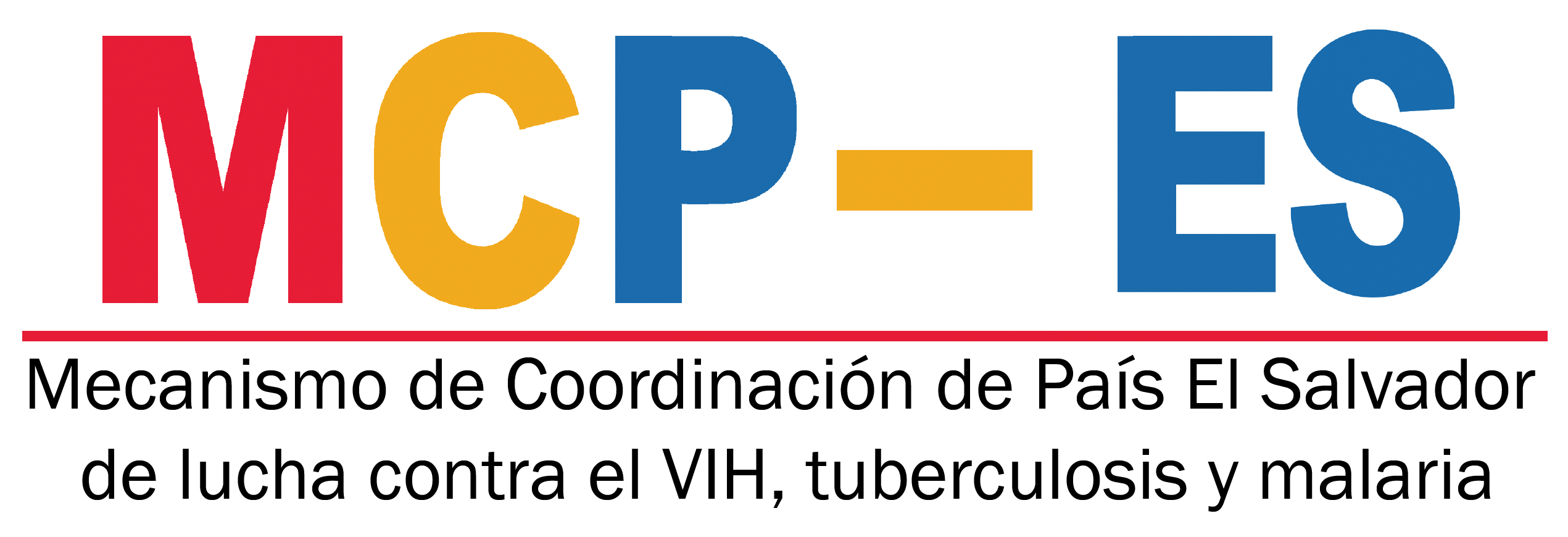 Contribuyendo a la respuesta nacional al VIH, Tuberculosis y Malaria en El Salvador.
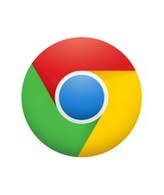